Формы  и методы  социализации детей-инвалидов и детей с ОВЗ обучающихся на дому с использованием дистанционных образовательных технологий в МОУ Быковской СОШ №15
28 марта 2018 года
заместитель директора по УМР высшей квалификационной категории. Салеева Л.Ю.
Инвалидность представляет собой социальный феномен….
В России  около 11 млн. чел.  инвалидов 
это 7,5% населения страны
Главная  цель обеспечения равенства инвалидов в образовании -  занятость, что есть  успешная интеграция инвалидов в общество, однако предпосылка для достижения этой цели – это образование и профессиональная подготовка инвалидов.
Понятие «Инвалид» от латинского - слабый
ФЗ « О социальной защите инвалидов»
 (20 июля 1995) 
«лицо, которое имеет нарушение здоровья со стойким расстройством обусловленное функций организма, заболеваниями, последствиями травм или дефектами, приводящее к ограничению жизнедеятельности и вызывающее необходимость его социальной защиты»
________________________________________________
Признание лица инвалидом осуществляется Государственной службой медико-социальной экспертизы (МСЭ)
Дети с ограниченными возможностями здоровья (ОВЗ)
Закон № 273-ФЗ «Об образовании в РФ»,
 ст.2 п. 16
«обучающийся с ограниченными возможностями здоровья - физическое лицо, имеющее недостатки в физическом и (или) психологическом развитии, подтвержденные психолого-медико-педагогической комиссией и препятствующие получению образования без создания специальных условий».
Документы подтверждающие статус
Ребенок-инвалид
Ребенок ОВЗ
Признание лица инвалидом осуществляется Государственной службой медико-социальной экспертизы (МСЭ)
Справка психолого-медико-педагогической комиссии 
(ПМПК)
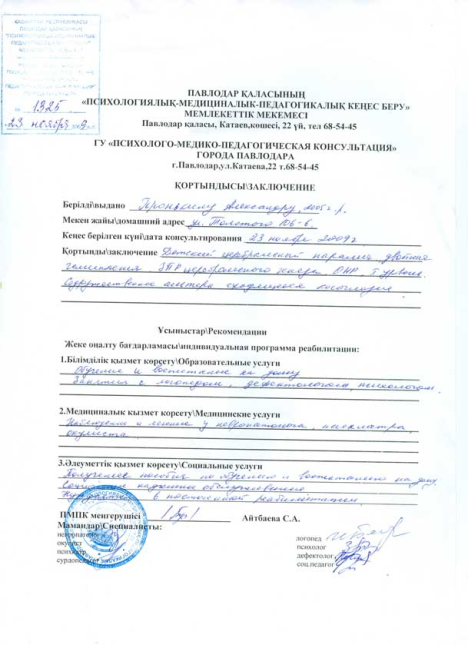 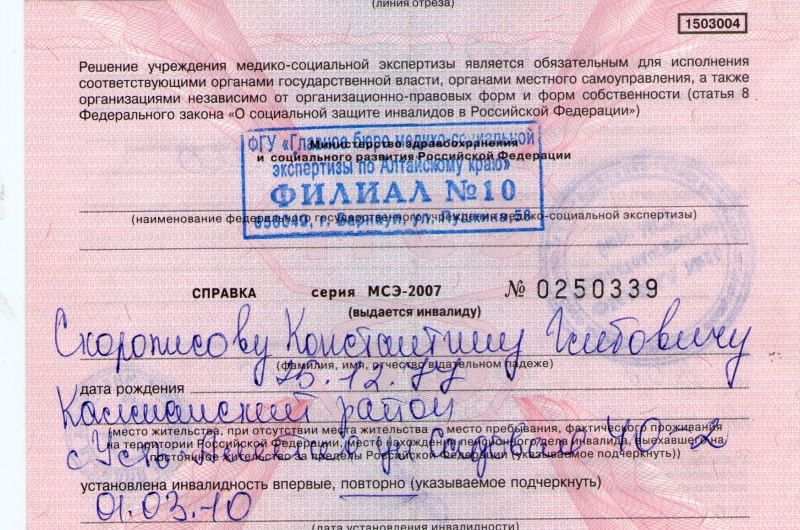 Инклюзивное образование
(Закон № 273- ФЗ «Об образовании») 

обеспечение равного доступа к образованию для всех обучающихся с учетом разнообразия особых образовательных потребностей и индивидуальных возможностей
А в школе у нас…
Российская Федерация  – член международного сообщества
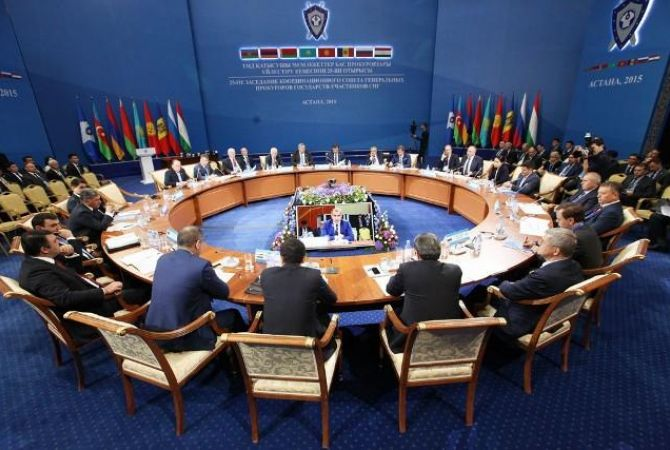 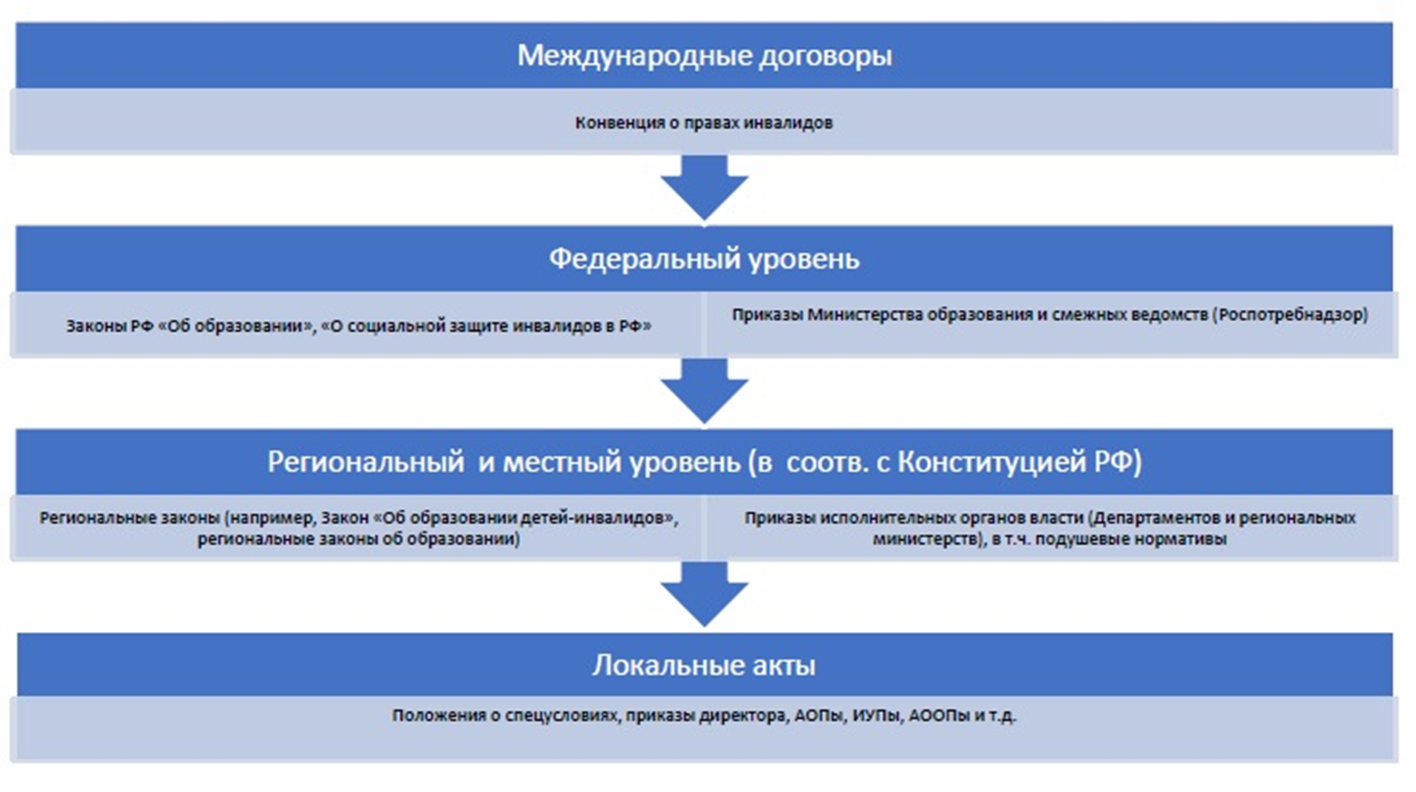 Международный уровень
Конвенция о правах инвалидов ООН 
(2006, ратифицирована Россией в 2013 г.) 
обязывает государства-участники «без дискриминации и на основе равенства возможностей…» обеспечивать «инклюзивное образование на всех уровнях и обучение в течение всей жизни»…, чтобы: 
а) инвалиды не исключались по причине инвалидности из системы общего образования; 
b) инвалиды имели наравне с другими доступ к инклюзивному, качественному и бесплатному начальному образованию и среднему образованию
Международный уровень
Саламанкская декларация о принципах, политике и практической деятельности в сфере образования лиц с особыми потребностями (1994): почему инклюзивное образование? 


«лица, имеющие особые потребности в области образования, должны иметь доступ к обучению в обычных школах, которые должны создать им условия на основе педагогических методов, ориентированных в первую очередь на детей с целью удовлетворения этих потребностей, обычные школы с такой инклюзивной ориентацией являются наиболее эффективным средством борьбы с дискриминационными воззрениями, создания благоприятной атмосферы в общинах, построения инклюзивного общества и обеспечения образования для всех; более того, они обеспечивают реальное образование для большинства детей и повышают эффективность и в конечном счете рентабельность системы образования».
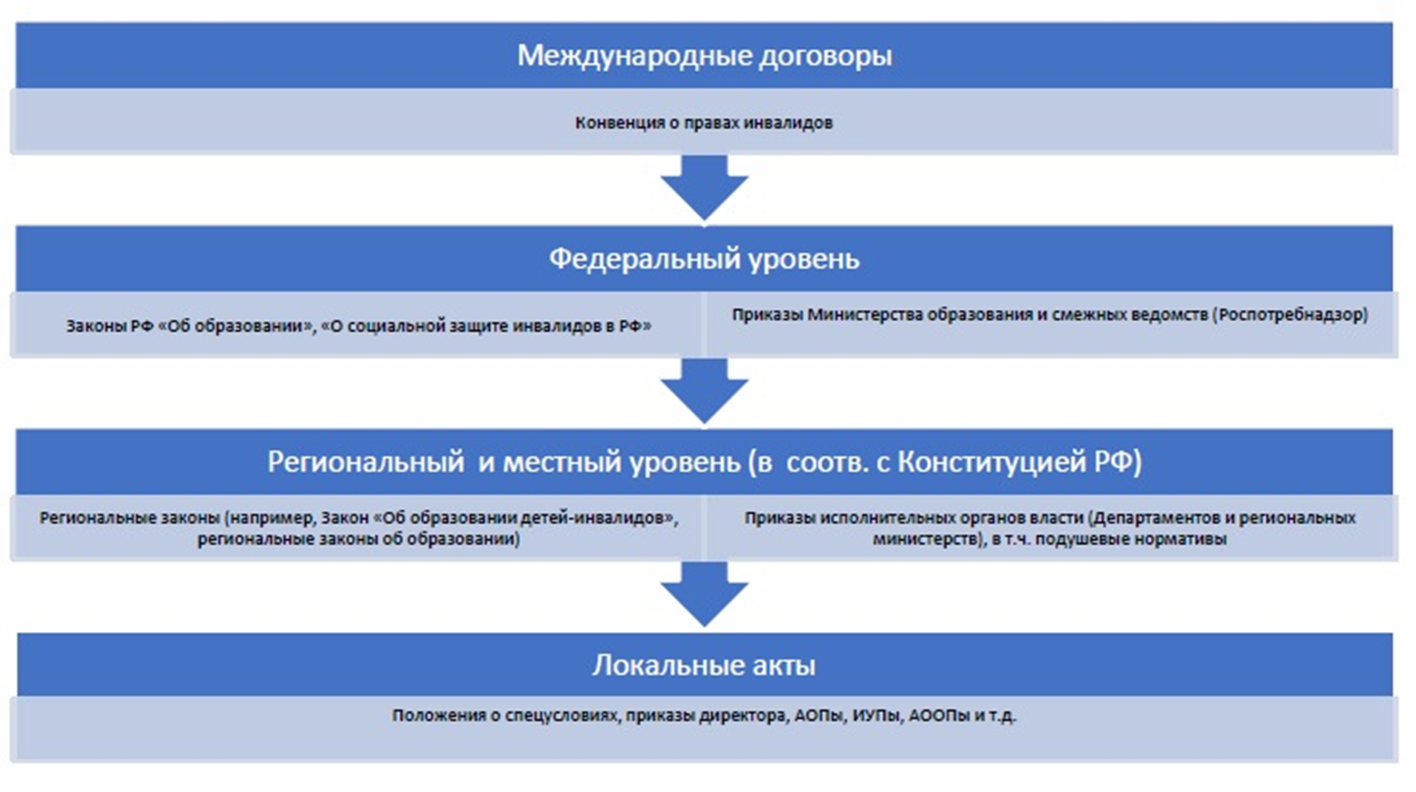 Федеральный уровень: законы
Закон «Об образовании», 2012 г. 
Один из основных принципов: 
2) обеспечение права каждого человека на образование, недопустимость дискриминации в сфере образования; 
Ст. 79. оговаривает организацию получения образования обучающимися с ОВЗ (дети с ОВЗ – это дети, имеющие заключения ПМПК) с созданием спецусловий. Спецусловия – именно тот механизм, с помощью которого в систему образования должны быть включены все. 
Ст. 44. п. 3. дает родителям возможность выбора формы получения образования и организации, которая будет обучать ребенка
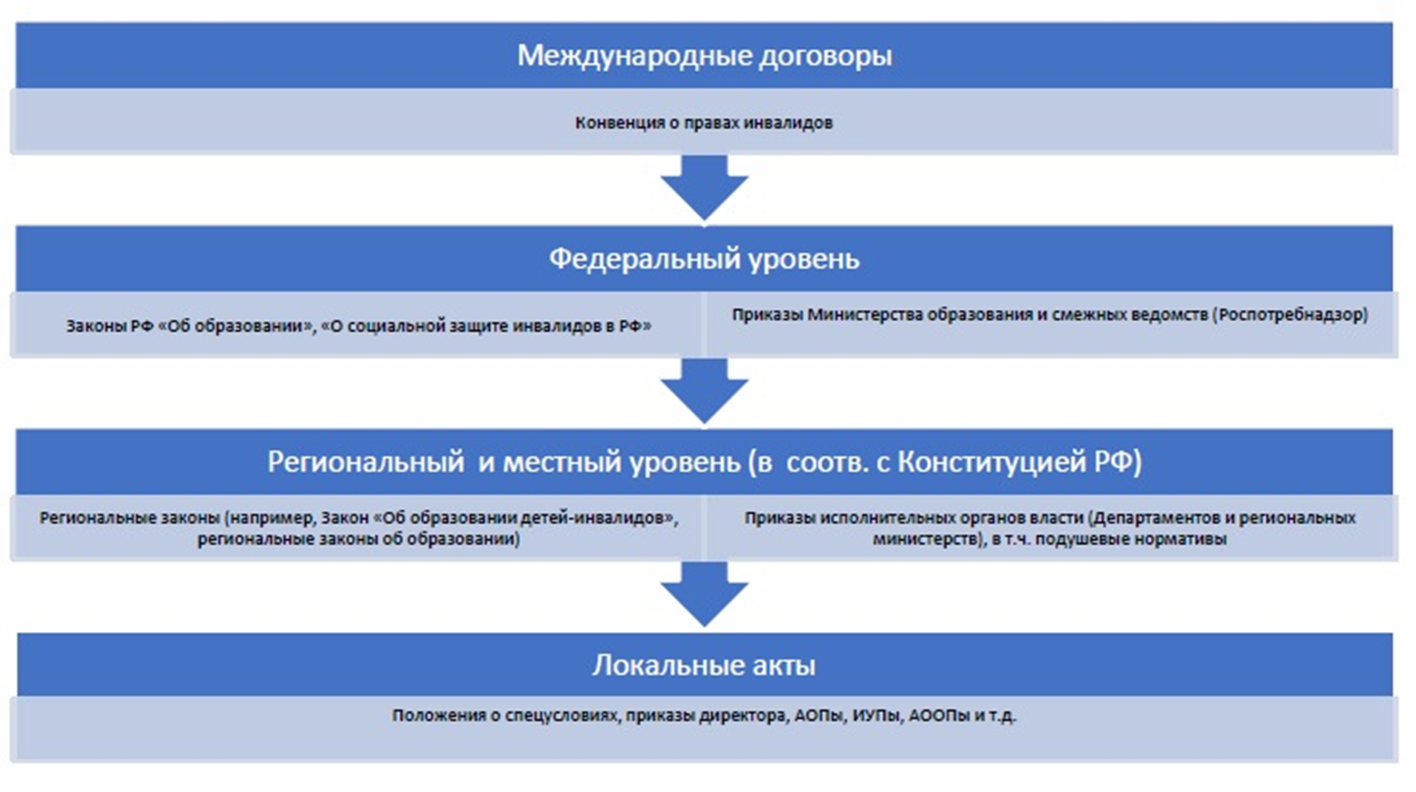 Для обеспечения инвалидам возможностей образования
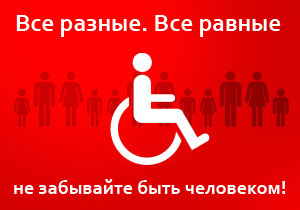 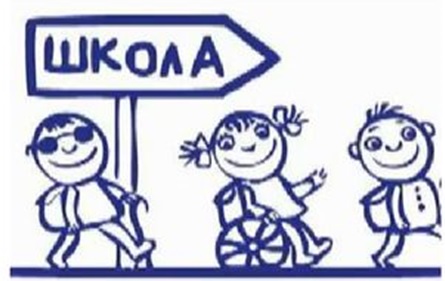 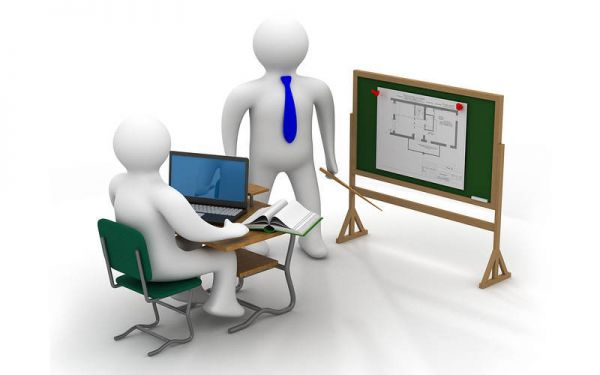 Образовательные потребности личности
Социализация детей-инвалидов и детей с ОВЗ в МОУ Быковской СОШ №15
Экспериментальная работа 2018-2020 гг.Академическая площадка АСОУ
Тема
«Социализация детей-инвалидов и детей с ОВЗ в рамках научного школьного общества обучающихся на дому с использованием дистанционных образовательных технологий»
_____________________________________________
Научный руководитель площадки
Савельева Оксана  Анатольевна к.п.н., доцент
Цель: вовлечение детей-инвалидов и детей с ОВЗ в 	проектно-исследовательскую деятельность (научное общество обучающихся) МОУ Быковской СОШ №15 для обогащения социального опыта обучающихся на дому с использованием дистанционных образовательных технологий
Задачи:
1.	Мотивировать  детей-инвалидов и детей с ОВЗ для работы  в школьном  научном обществе обучающихся.
2.	Создать условия для детей-инвалидов  и детей с ОВЗ для проведения проектно-исследовательских работ.
3.	Создать условия для детей-инвалидов  и детей с ОВЗ для участия в конкурсах, турнирах разных уровней
4.	Повысить престиж знаний, общей культуры, совершенствовать навыки исследовательской работы в условиях дистанционного обучения на дому.
5.	Разработка методических подходов при создании проектно-исследовательских работ, участии в конкурсах, турнирах, ученических конференциях ребенком-инвалидом и ребенком с ОВЗ в условиях домашнего обучения с использованием ДОТ
Запланированные мероприятияметодической направленности
Корректировка программ внеурочной деятельности в условиях экспериментальной работы образовательного учреждения.
Реализация программ внеурочной деятельности
Запланированные мероприятиясоциализация
Включение детей-инвалидов и детей с ОВЗ в работу школьного научного общества обучающихся.
Участие детей-инвалидов и детей с ОВЗ во всероссийском турнире «Мир вокруг нас»
Участие детей-инвалидов- и детей с ОВЗ в международном математическом конкурсе
Участие детей-инвалидов и детей с ОВЗ в научно-практической конференции «Наука и цивилизация» Участие детей-инвалидов и детей с ОВЗ в школьной конференции «День Науки»
Запланированные мероприятиядиссеминация педагогического опыта
Участие в мероприятиях АСОУ (семинары, конференции.т.д.)
Проведение открытых мероприятий для обучающихся и родителей.
Проведение методических семинаров
Проведение вебинаров